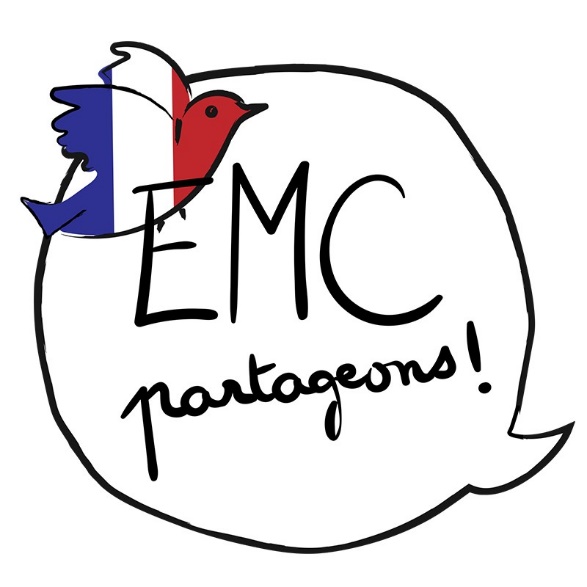 L’anneau de Gygès
Platon
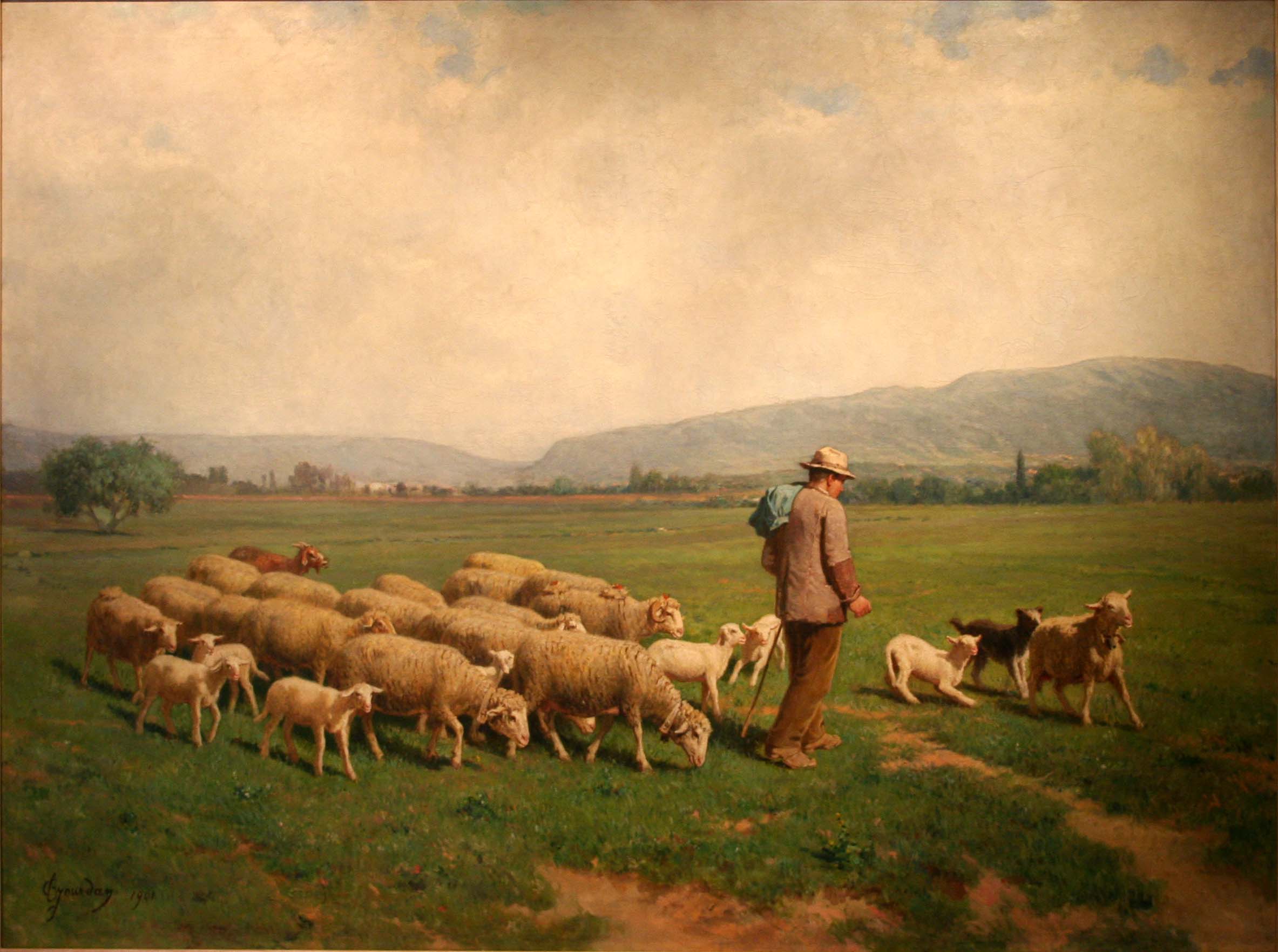 un berger
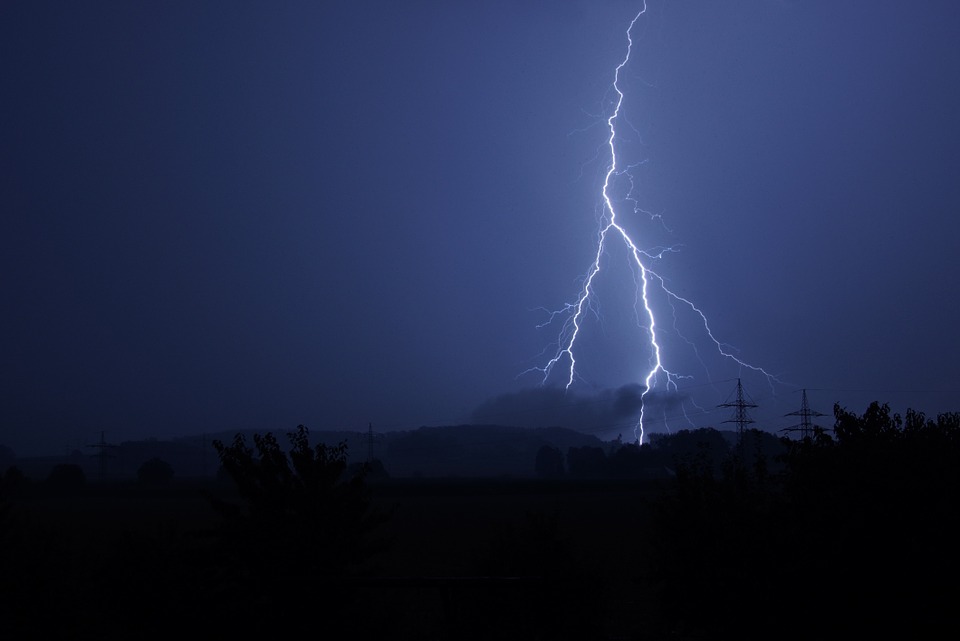 un violent orage
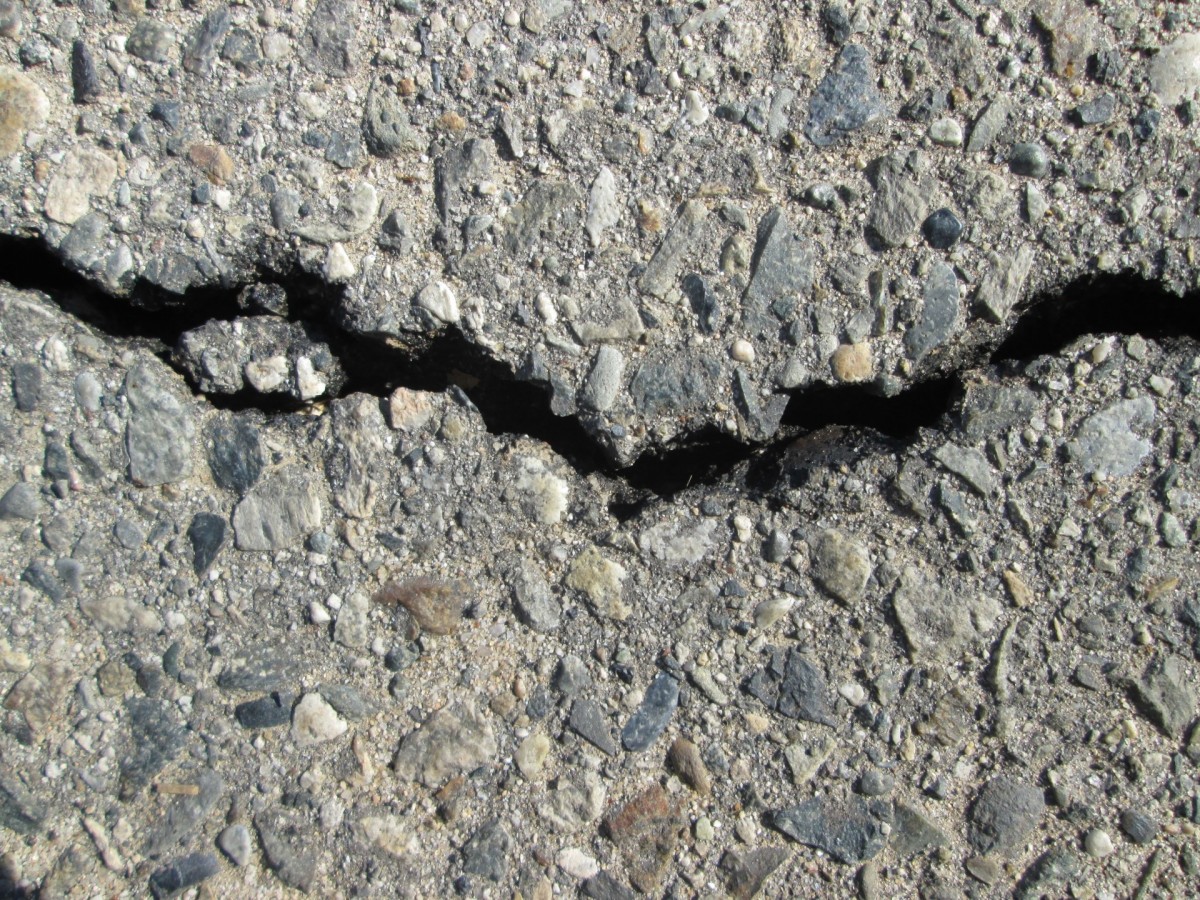 Le sol se fend.
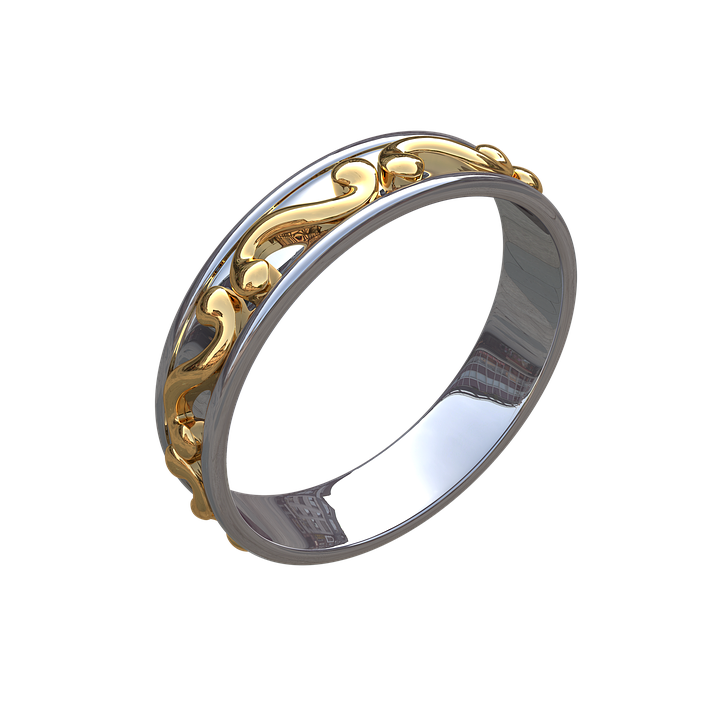 un anneau
le conseil des bergers
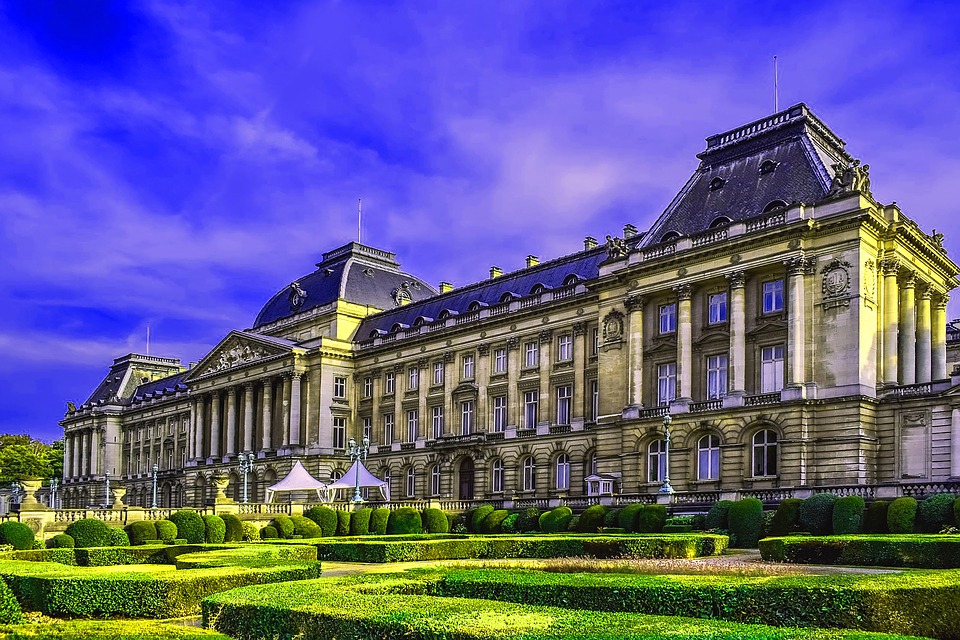 un palais